Spend or save?
Unit 2A
Musical warm-up
In pairs, try to match the lyrics with their corresponding singers/bands and song titles. You CANNOT use the Internet, no cheating!!! You can download the file from Material Docente (under “Speaking” category).
Musical warm-up
Musical warm-up
Musical warm-up
Did you know these songs? What do all of them have in common?
Vocabulary Bank
Go to page 154 in your book and complete activities 1, 2 & 3 in pairs. We’ll check your answers together when you finish it.
Spend or save?
What do you usually spend your money on?
Do you save money for a certain purpose?
Do you consider yourself a saver or a spender? Answer this test (p. 15) and let’s find out together if you were right.
Spend or save?
What do people who live together usually argue about? Is money an issue? Why?
Read the conversation (p. 16) and complete the dialogue putting the verbs in parenthesis in the past simple or the present perfect.
Present Perfect vs Simple Past
Simple Past
(+) verb conjugated in the simple past (-ed for regular verbs)(-) didn’t + base form(?) did + subject + base form…?

Present Perfect
(+) have/has + past participle(-) haven’t/hasn’t + past participle(?) have/has + subject + past participle…?
Structure
Present Perfect vs Simple Past
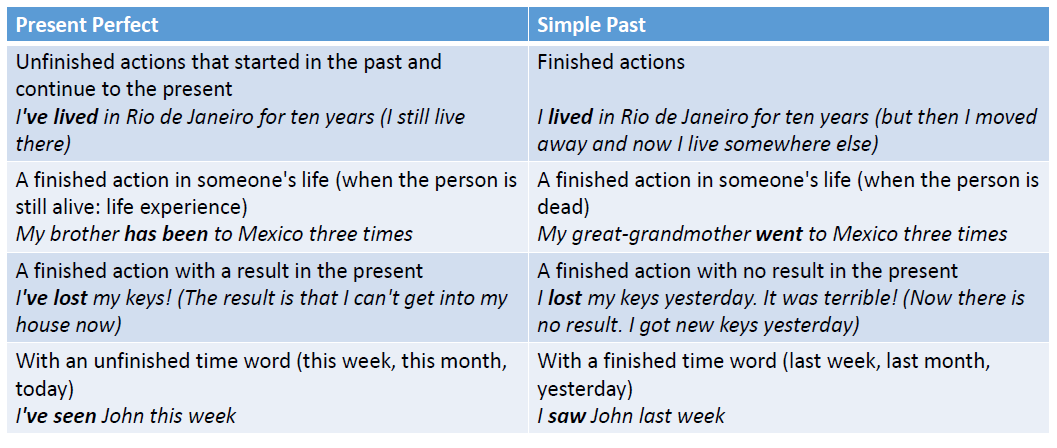 Present Perfect vs Simple Past
Time expressions
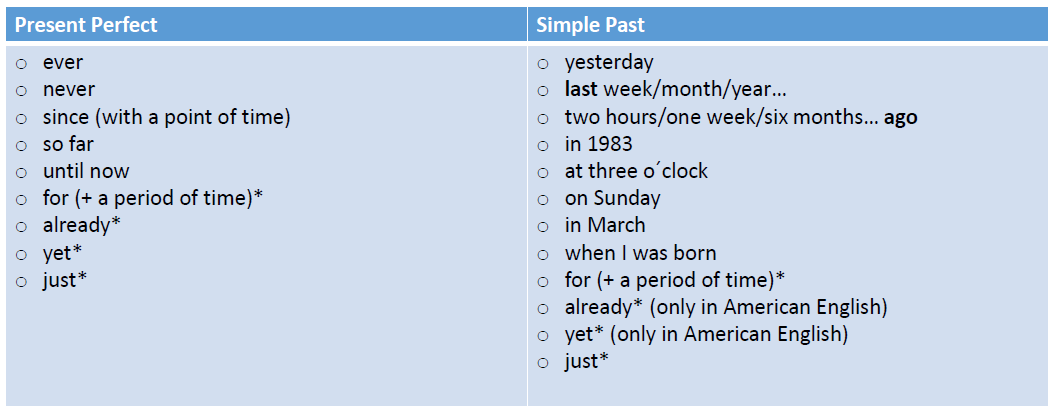 Present Perfect: been & gone
In present perfect we use both “been” and “gone” as the past participle of the verb “”go” but in different circumstances:
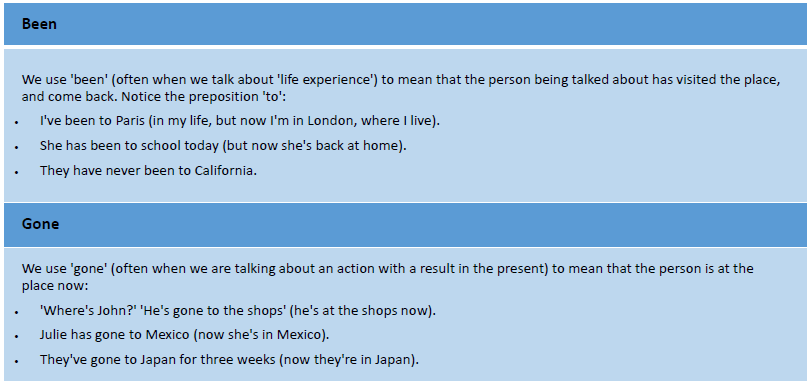 Present Perfect vs Simple Past
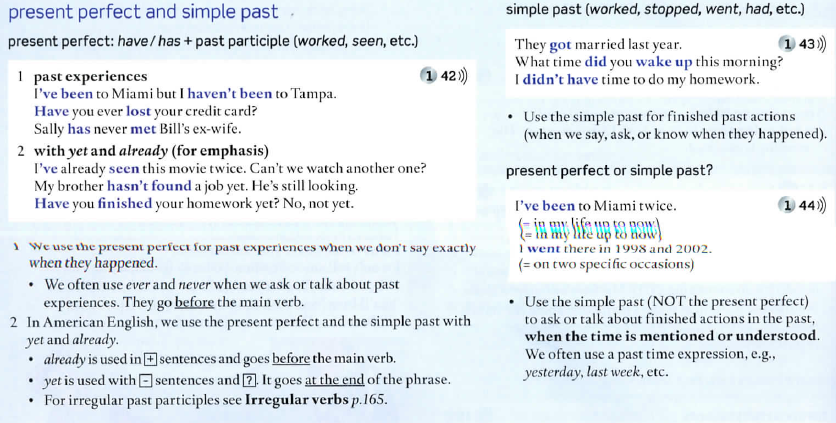 Present Perfect vs Simple Past
Now, let’s work on the Grammar Bank exercises on page 134. Work in pairs and once you are done, we will check them all together.
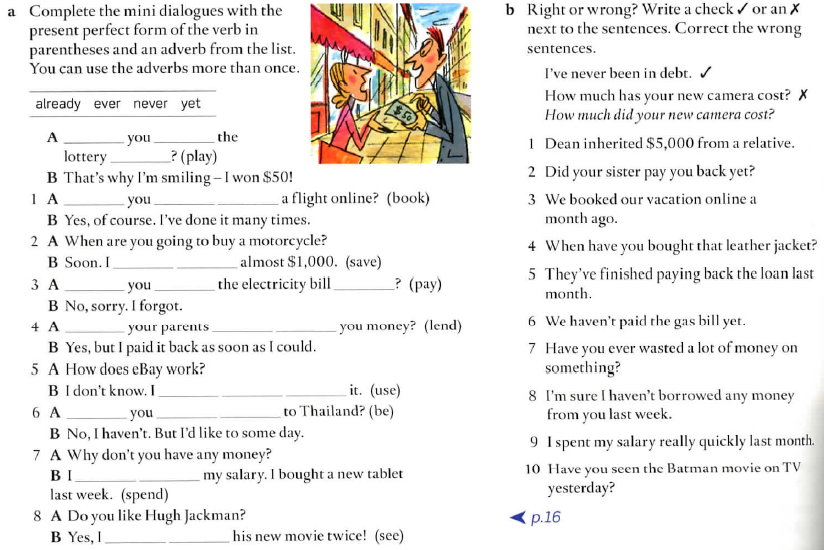 Now, let’s talk!
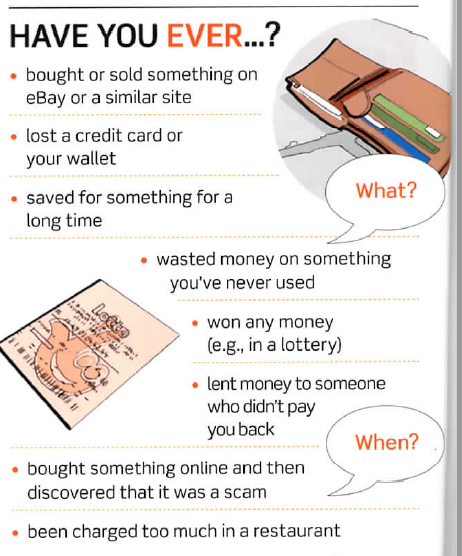 Work with a partner and interview each other with the following questions. Give as many details as possible.